Rondom My
Dawie de Jager
Rondom my …

1   Ek wil my tyd vat hierdie keer
2   ek moet my tyd vat hierdie keer
3   want die haastigheid in my
4   het my al veels te veel keer
5   ondergekry
6   my ondergekry.

7   Ek wil my tyd vat hierdie keer
8   ek moet my tyd vat hierdie keer.
9   Ek sien die blou in jou deur die bietjie in jou oë.
10 Ek weet daar is dinge wat jou ook nog pla
11 dinge wat jou terughou.
12 Kom wys my wie jy is en wie jy graag wil wees.
13 Kom wees net jy, kom wees net jy.

14 As jy wil tyd vat hierdie keer
15 kom vat ‘n rukkie hier by my
16 As jy tyd wil vat
17 kom wees hier rondom my
18 kom wees hier rondom my
19 net as jy wil …
20 net as jy wil.
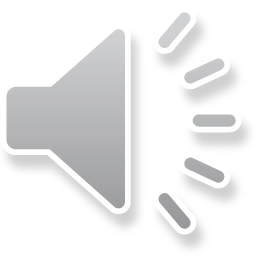 Woordverklarings:
Rondom my – aan alle kante van my/around me
Haastigheid – eienskap om haastig te wees/hastiness
Ondergekry – word te veel vir my;oorweldig /overpowered
Pla – dinge waaroor jy bekommerd is/worry
Terughou – keer/holds you back
Veels- heeltemal/altogether
Rondom my
Titel ongewoon want as ons praat van iemand praat ons van iemand “langs my” of “by my”
Rondom dui dat geliefde aan alle kante van die spreker moet wees – voor , agter, by en langs hom
Spreker wil die middelpunt van geliefde se bestaan wees.
STROFE 11   Ek wil my tyd vat hierdie keer     2   ek moet my tyd vat hierdie keer
Die spreker dui vir ons aan dat daar vorige verhoudings was.  - hierdie keer
my tyd vat hierdie keer- herhaling
Hy is ernstig oor hierdie verhouding
Hy moet sy tyd vat sodat dit nie weer misluk nie.
3   want die haastigheid in my4   het my al veels te veel keer5   ondergekry6   my ondergekry.
want -Hy verduidelik hoekom hy dinge stadig moet vat. Hy gee ‘n rede hoekom hy dinge stadig moet vat.
Vorige kere was hy te oorhaastig en dit het dinge/verhoudings  opgemors.
Veels te veel keer – assonansie
Ondergekry – herhaling – beklemtoning
Ondergekry – alleenplasing - beklemtoning
STROFE 2:7   Ek wil my tyd vat hierdie keer8   ek moet my tyd vat hierdie keer.
Herhaling van strofe 1 
Sluit aan by strofe  1
Beklemtoon dat hy dinge stadig wil neem. Hy wil nie oorhaastig wees nie.
9   Ek sien die blou in jou deur die bietjie in jou oë.10 Ek weet daar is dinge wat jou ook nog pla11 dinge wat jou terughou.
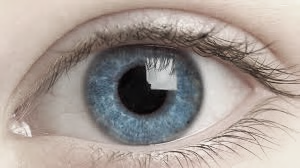 Blou het hier dubbele betekenis:
Blou van haar oë
“blou” dui op negatiewe dinge/neerslagtigheid
Sy is nog nie gereed vir verhouding nie.
Aanduidings dat sy ook moontlik uit ‘n gebroke verhouding kom en dit nog moet verwerk.